Impact of Fee Reductions on Ability of Universities to Access the Patent System – Developed Country Experience


Anne Lane
Executive  Director
UCL Business PLC
18th June, 2018
Overview
Technology transfer in the UK

UCL Business (UCLB) - what we do, how and why

Patenting activity in UK universities
Technology Transfer Organisations in the UK
McMillan report (Sept 2016) definition of technology transfer (TT)

“The commercialisation of university-owned research outputs through the licensing of IPRs (patents, copyrights, know-how, databases and design rights) to existing companies and setting up new spin-out companies. These are ‘technology push’ rather than ‘market pull’ mechanisms”
Comparison of UK University Structures
All TT entities provide:

Identification & assessment of invention disclosures from university research

Protection of IP

Investigation of commercial landscape

Licensing

Set-up of spin-out companies and management of portfolio of investments
Models of Technology Transfer Support
Internal TTO

Internal TTO with external spin-out support

Wholly-owned subsidiary TTB

Part-owned subsidiary TTB

Contracted out

Shared TTO/TTB
Comparison of Key UK University Structures
* Top 6 by research grants & contracts
UCL – UCLB Commercialisation Environment
UCL owns employees’ intellectual property


UCL shares any revenue with employees


UCL assigns IP to UCLB if requested to by UCLB


UCLB commercialises IP 


Revenue from commercialisation
Developing New IP from Basic Research
UCLB has 16 Business Managers and Directors covering the range of faculties and embedded into the Institutes and Departments.

The Business Managers work with academics and clinicians to identify new technologies developed at UCL.

These are evaluated for commercial potential and then patent protected or registered designs filed where appropriate.

Develop a technology to add value and make it more market ready.

UCLB invests strategically into new technologies to develop them to a stage where they can leverage larger external funding.
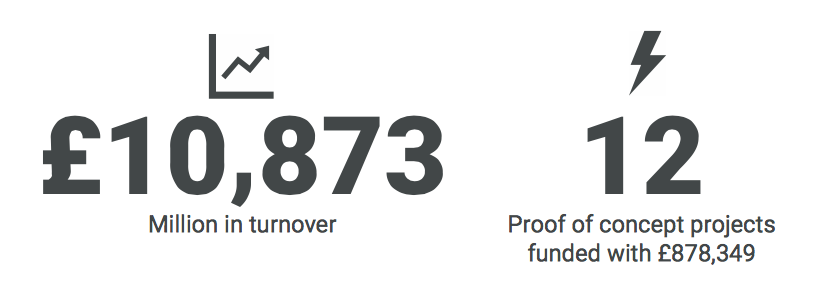 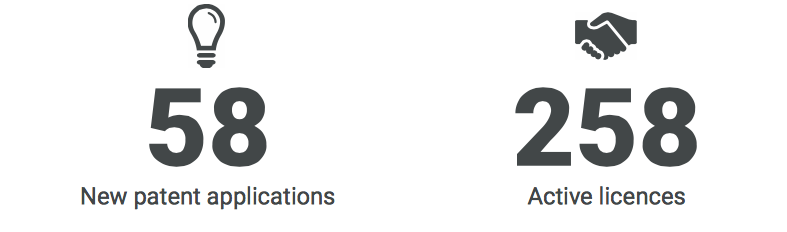 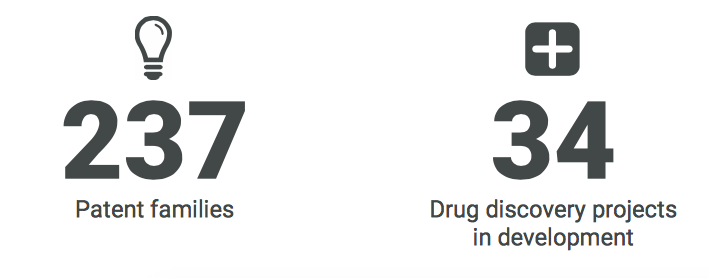 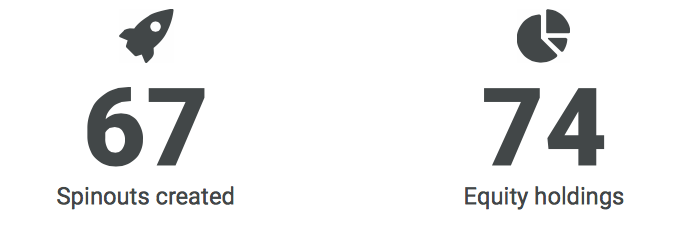 UCL & Top 6 HEIs
Annual patent spend (filing, prosecution & maintenance) ~ £1.5 m

5 year annual average 40 PCT applications

Annual PCT spend ~ £220k

25% reduction on filing fees for 5 applications ~ £6,875 saving*

3% overall saving on PCT spend, 0.4% overall patent spend saving

Average patent applications for top 6 HEIs 127

0.9% overall saving PCT spend (assuming all applications are PCT)

* assuming £5500/PCT
HE-BCI Data – Average HEI

2011-2012 
Invention disclosures 27
Patent applications 	14
Average PCT spend (assume 10 PCT) £55,000
Average saving 12.5% 
Total patent spend saving 8%

2015-2016
Invention disclosures 34
Patent applications 16
Average PCT spend (assume 12 PCT)
Average saving 10%
Total patent spend saving 7%
Universities in the UK have increased their income from IP by 18.5% year on year, generating £155 million during 2014-15 (Higher Education Funding Council for England).

Universities in the UK are increasingly judged on income generated from IP rather than patent number

UK applicants filing abroad is negligible

Market size drives patenting strategy

UK government wants increased innovation from universities – R&D tax credits, Patent Box

Increasing number of other types of IPR being used by universities
2014 EC report almost 80% of UK universities viewed patent costs as a barrier to filing

Fee reductions at the EPO resulted in ~20% increase in patent applications in the mid-1990s (de Rassenfosse & van Pottelsberghe de la Potterie 2012) 

Reducing patent fees increases number of patent applications but not levels of innovation (Nicholas 2011)

There is mixed evidence of a positive link between patenting and innovation (Hall & Harhoff, Baldrin & Levine)

PCT fee reductions would result in significant cost savings for the average UK HEI

However not clear if this would significantly increase ability to access to the patent system
Anne Lane 
Executive Director


UCL Business PLC
The Network Building
97 Tottenham Court Road
London W1T 4TP

Tel: 020 7679 9000
Fax: 020 7679 9838
Web: www.uclb.com
Email: info@uclb.com